Formation sur le suivi-évaluation des projets de sécurité alimentaire relevant du Bureau de l’alimentation pour la paix (FFP)
PLAN DE SUIVI-ÉVALUATION
Objectifs de la présentation
A la fin de la présentation, les participants auront :
passé en revue les éléments exigés dans les plans de suivi-évaluation de projets relevant du FFP
PLAN DE SUIVI-ÉVALUATION
Plan de suivi-évaluation
Exigences
Remettre un plan détaillé de suivi-évaluation au FFP dans les 60 jours après la formation
PLAN DE SUIVI-ÉVALUATION
Plan de suivi-évaluation
Objectifs
Illustrer la façon dont le projet mesurera les progrès réalisés et l’atteinte du but et des objectifs
Eclaircir les exigences en matière de suivi-évaluation
Elaborer des plans de collecte de données, d’analyse de données, d’utilisation de données et d’assurance qualité
Fournir un plan de travail pour le suivi-évaluation
Dresser une liste des rôles, des responsabilités et des stratégies de renforcement de la capacité en suivi-évaluation
Constituer la mémoire institutionnelle du projet en matière de suivi-évaluation
PLAN DE SUIVI-ÉVALUATION
Eléments du plan de suivi-évaluation
Fondements
Théorie du changement
Un processus et un produit
La théorie du changement décrit un processus grâce auquel le changement désiré s’opérera.
Elle est un produit qui comprend une série de suppositions et d’hypothèses édifiant les relations de cause à effet nécessaires au changement qui permettront d’atteindre le but à long terme souhaité.
Nous y reviendrons…
PLAN DE SUIVI-ÉVALUATION
Eléments du plan de suivi-évaluation
Fondements
Cadre logique
Outil méthodologique rigoureux employé dans la conception de programmes. Il est axé sur les relations de cause à effet entre les éléments suivants : les intrants et activités des programmes, les extrants et les résultats recherchés (ou objectifs).
Le cadre logique diffère de la théorie du changement dans la mesure où il est axé sur les stratégies et les activités du programme. 
Nous y reviendrons…
PLAN DE SUIVI-ÉVALUATION
Eléments du plan de suivi-évaluation
Indicateurs
Tableau de suivi des indicateurs de performance (IPTT)
Outil principal qui permet aux récipiendaires de faire le suivi des données des indicateurs de performance, de les consigner et de les présenter.
Il est en phase avec le cadre logique.
Il comprend au moins un indicateur pour chacun des éléments du cadre logique.
Il regroupe tous les indicateurs exigés par le FFP, les indicateurs de mission et les indicateurs applicables au projet qui seront inclus dans les rapports au FFP.
Il suit le modèle fourni par le FFP.
Nous y reviendrons…
PLAN DE SUIVI-ÉVALUATION
Eléments du plan de suivi-évaluation
Indicateurs
Fiches de référence des indicateurs de performances (PIRS)
Elles donnent des définitions détaillées, des formules de calcul et des consignes relatives à la collecte de données pour chaque indicateur
Vous devrez employer les fiches de référence des indicateurs de performance propres au FFP ou spécifiques aux missions pour les indicateurs exigés par le FFP et pour les indicateurs de mission.
Vous devrez élaborer des PIRS pour les indicateurs spécifiques aux programmes, en suivant le format employé par le FFP.
PLAN DE SUIVI-ÉVALUATION
Eléments du plan de suivi-évaluation
Plan de suivi annuel
Plan de suivi annuel
Il décrit les stratégies qui seront employées pour effectuer la collecte annuelle des données de suivi
Méthode (questionnaires, systèmes de suivi continu)
Outils
Responsabilités de chacun des partenaires
Normalisation des définitions, des méthodes et des outils (notamment entre les différents partenaires)
PLAN DE SUIVI-ÉVALUATION
Eléments du plan de suivi-évaluation
Gestion et utilisation des données
Analyse, gestion et plan de protection des données
Analyse des données collectées pour chaque indicateur/liste de réponses à obtenir
Systèmes employés pour consigner et pour traiter les données
Sauvegarde des données
Protection de la confidentialité des bénéficiaires
Protection des données contre le vol
PLAN DE SUIVI-ÉVALUATION
Eléments du plan de suivi-évaluation
Gestion et utilisation des données
Plan de diffusion et d’utilisation des données
Comment le projet fera-t-il usage des données et les diffusera-t-il aux fins de gestion, de production de rapports et de partage d’informations ?
Posez-vous la question pour chaque type de données (étude de référence/évaluation finale, suivi continu, etc.)
PLAN DE SUIVI-ÉVALUATION
Eléments du plan de suivi-évaluation
Assurance qualité
Plan d’assurance qualité des données
Plan visant à réduire les biais et les erreurs d’estimation dans la mesure, la transcription et l’agrégation des données
Il prévoit des évaluations internes de la qualité des données.
PLAN DE SUIVI-ÉVALUATION
Eléments du plan de suivi-évaluation
Dotation en personnel
Plan de dotation relatif au suivi-évaluation
Identification de tous les postes nécessaires.
Description des rôles et des responsabilités.
Organigramme
Stratégie de renforcement de la capacité
PLAN DE SUIVI-ÉVALUATION
Eléments du plan de suivi-évaluation
Evaluations
Plan de réalisation de l’étude de référence
Il décrit le soutien fourni à l’entreprise tierce qui réalisera l’enquête.
PLAN DE SUIVI-ÉVALUATION
Eléments du plan de suivi-évaluation
Evaluations
Plan de l’évaluation de mi-parcours
Méthodologie
Questions d’évaluation
Calendrier
PLAN DE SUIVI-ÉVALUATION
Eléments du plan de suivi-évaluation
Evaluations
Plan de l’évaluation finale
Il décrit le soutien fourni à l’entreprise tierce qui réalisera l’enquête.
PLAN DE SUIVI-ÉVALUATION
Ressources
M&E Plan : USAID ADS Chapter 23 Assessing and Learning  (Plan de suivi-évaluation : chapitre 23 des directives de l’USAID sur l’évaluation et l’apprentissage) : http://www.usaid.gov/sites/default/files/documents/1870/203.pdf
PLAN DE SUIVI-ÉVALUATION
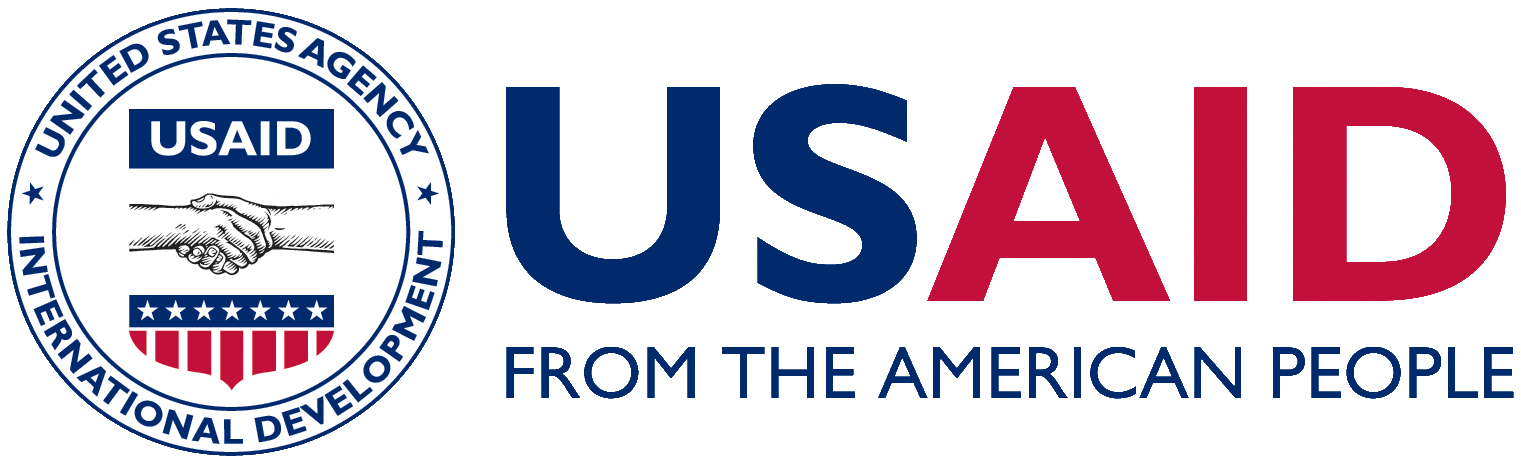 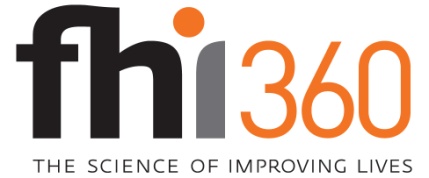 Cette présentation a été rendue possible grâce au généreux soutien du peuple américain par le biais du soutien des organismes et des services suivants : Office of Health, Infectious Diseases and Nutrition; Bureau for Global Health; Office of Food for Peace; Bureau for Democracy, Conflict and Humanitarian Assistance; United States Agency for International Development (USAID), dans le cadre de l’entente coopérative no AID-OAA-A-12-00005, par l’intermédiaire de FANTA, une entité gérée par FHI 360. Le contenu de cette présentation relève de la seule responsabilité de FHI 360 et ne reflète pas nécessairement les opinions de l’USAID ou du gouvernement des Etats-Unis.
PLAN DE SUIVI-ÉVALUATION